ТОГБПОУ «Мичуринский аграрный техникум»
Учебный проект на тему:
Место русского языка 
в мировой системе языков
Подготовили: обучающиеся 1 курса группы ТОР11 Кочков Андрей и Масалов Егор
Руководитель: Свиридов А.В.
с. Турмасово 
2018/2019 учебный год
Современный русский литературный язык — 
один из наиболее распространённых и богатых языков мира, на котором говорят за пределами основной территории его распространения представители разных народов, общаясь не только с исконными носителями русского языка, но и между собой.
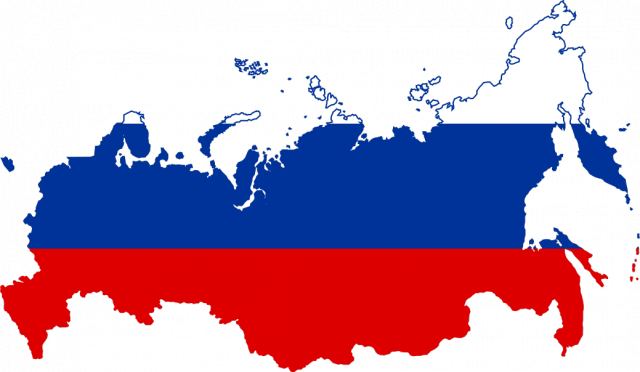 Русский язык входит в число наиболее распространенных языков мира. На земном шаре на нем говорят около 250 млн. человек. 

Русский язык занимает пятое место в мире после :

китайский(на нем говорят свыше 1 млрд. человек), 
английский (420 млн.), 
хинди и урду (320 млн.)
 испанский (300 млн.).
Русский язык – язык межнационального общения.
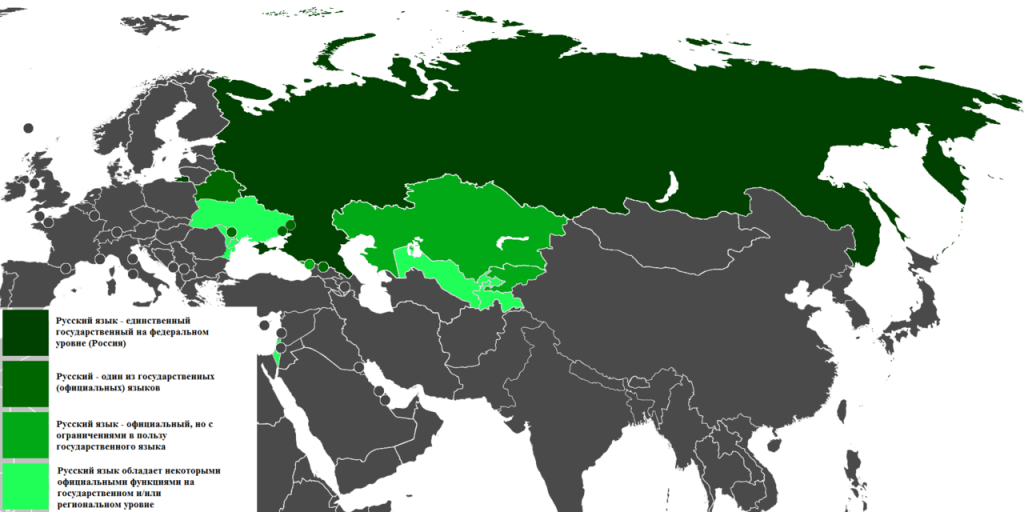 Русский язык является официальным языком Казахстана, Киргизии, Абхазии, Южной Осетии и отдельных регионов Украины.
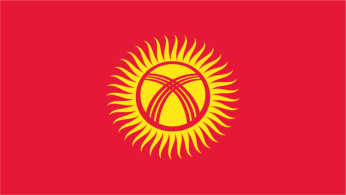 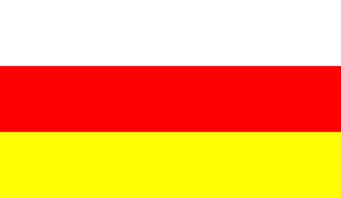 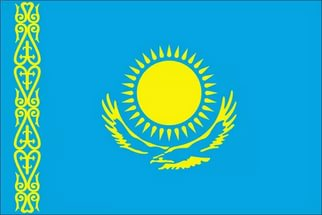 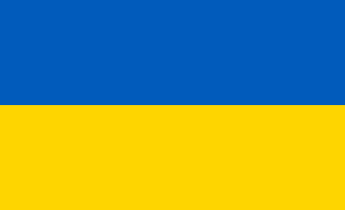 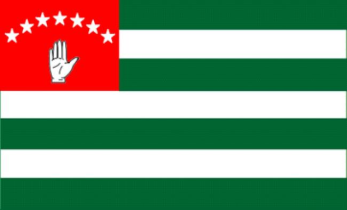 Русский язык является государственным языком Российской Федерации, и потому вся жизнь государства и общества без него немыслима.
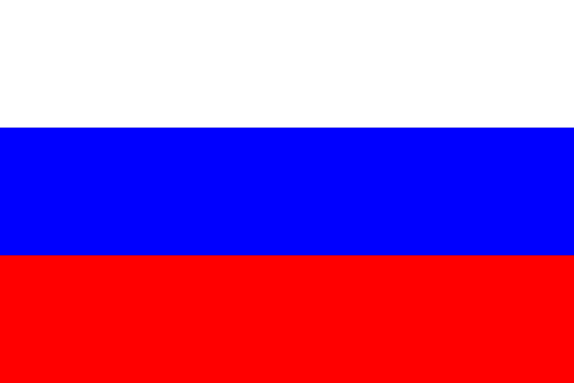 На русском языке публикуются документы Организации Объединенных Наций, на нем написаны Международные соглашения и договоры по важным жизненным вопросам сотрудничества народов земного шара.
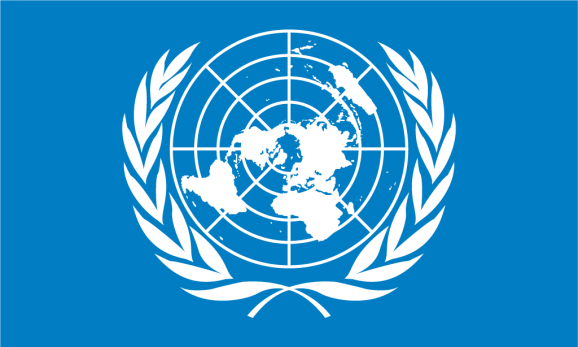 Русский язык всеми признается одним из важнейших мировых языков.
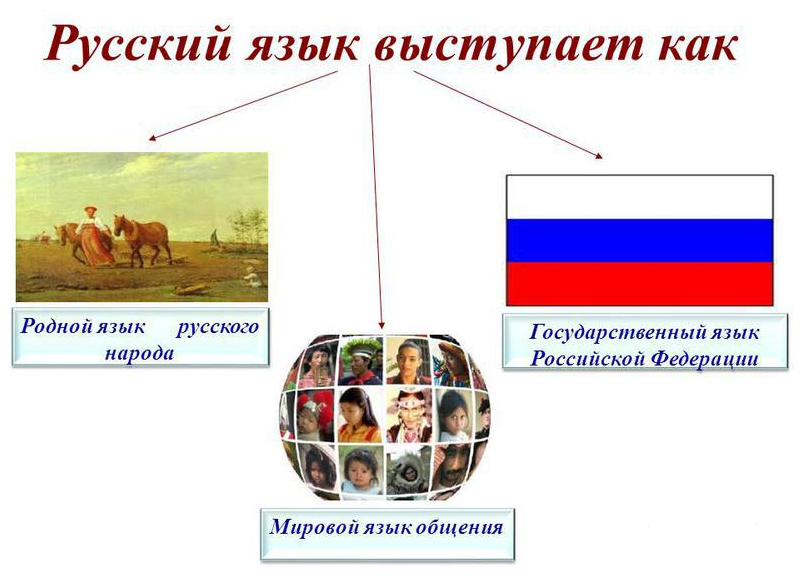